EUREC4A Briefing 20 Jan 2020
Presentation by
Anton Wiltshire
Shanea Young
Carolyn Peck
Synoptic analysis chart, 0000 UTC Day D
Synoptic features- Induced Trough from the Stationary front. 
Based on the winds I expect a return flow across Barbados.
Synoptic forecast chart 0000 UTC, D+1
Synoptic features- High Pressure Ridge
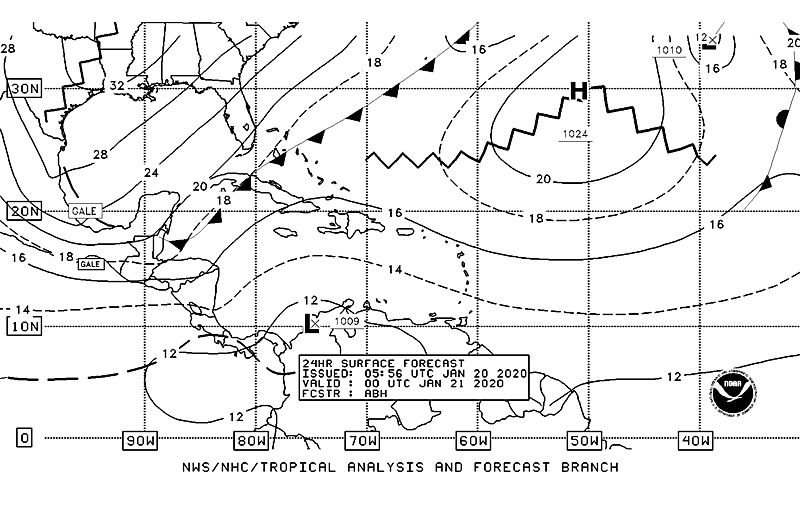 Soundings for Barbados
1200Z 19 Jan 2020
0000Z 20 Jan 2020
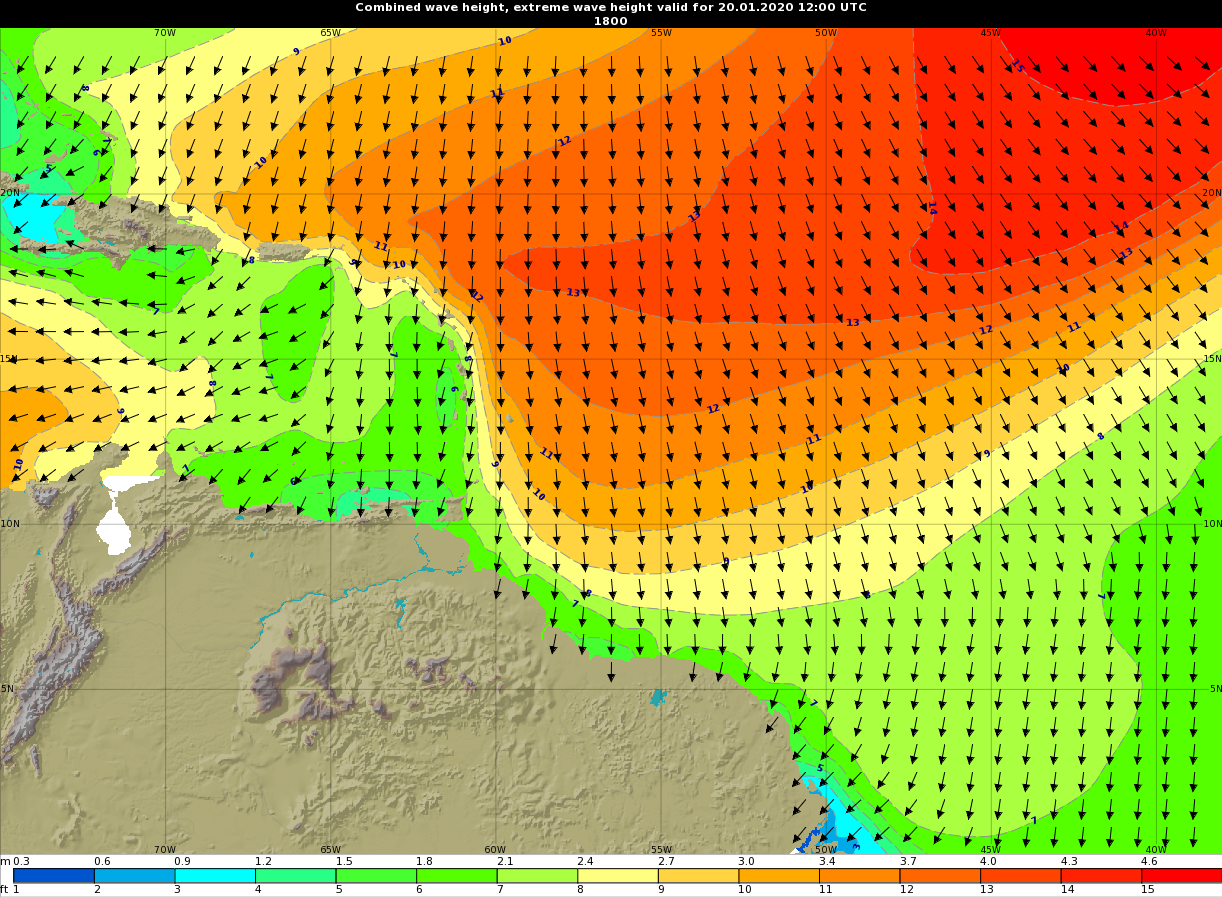 Wave Heights and Periods
Wave heights of up to 12ft can be expected on eastern sides of Barbados
Synoptic Analysis D+1
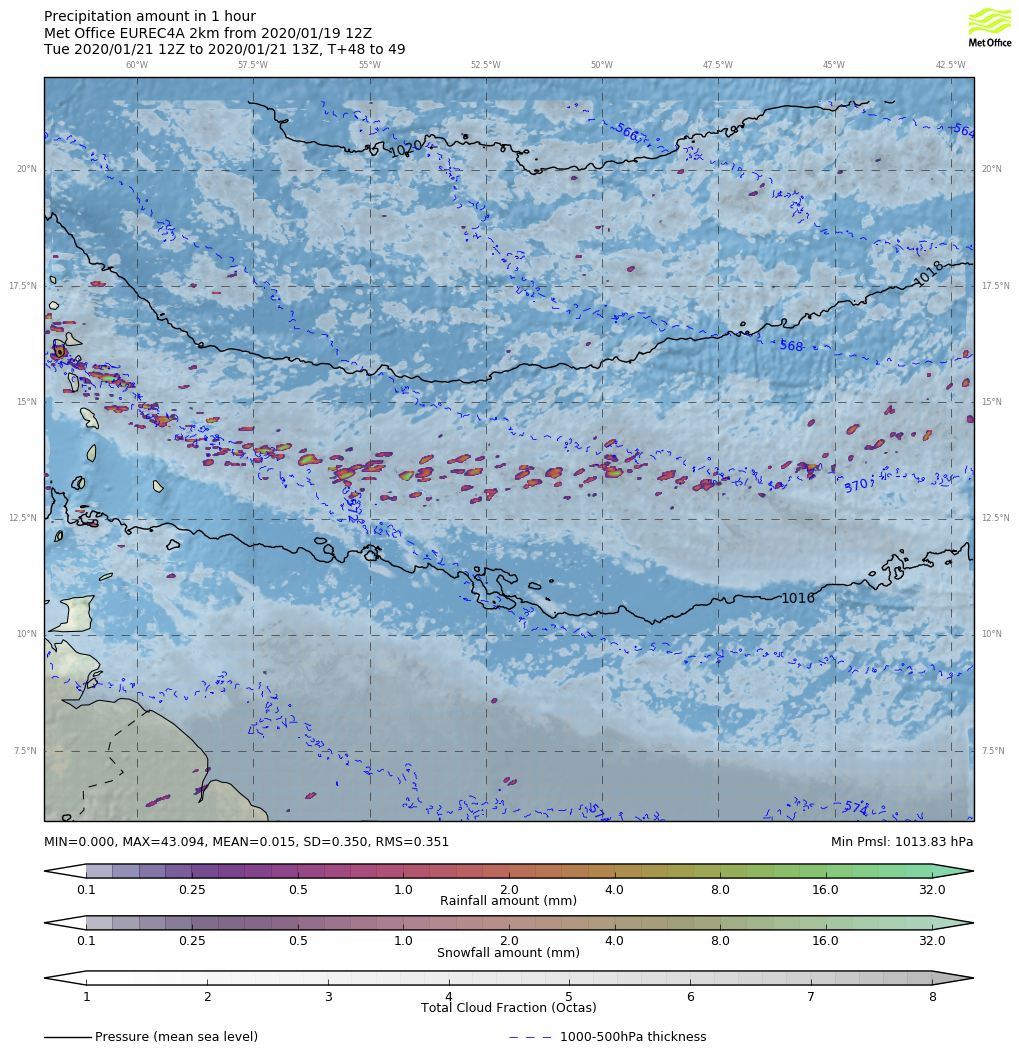 Advancing shear line from over The Leewards expected to be just North of Barbados.
Tomorrow afternoon likely periods of cloudiness with few showers can be expected
Summary
Mostly sunny conditions for this morning with few showers/rainy intervals for this afternoon
Stratified/sheet type layer clouds expected
Ridge is dominant
Waves up to 4m can be expected